An Active Bystander is someone who chooses to intervene when they witness concerning behaviour. 

This can take different forms, for example challenging: 
Racism
Discrimination
Microaggressions 

(Terry, 2020).
What is an Active Bystander?
Ask Questions: 
If you identify someone who looks like they are in trouble or in difficulty, ask them if are they alright. 

Voice your feelings, identify the behaviour and state how you want this person to respond:
use “I” statements. This strategy takes away the criticism from the person. 
Example: I feel uncomfortable when you say that, please don’t do that.
Some Interventions for the Active Bystander
Use body language
A disapproving look might be enough to stop the person in their tracks. 

Use humour
If you respond in a humourous way this might reduce the tension of the situation.
Although it is important to recognise that using humour doesn’t make it unimportant.
Interventions for the Active Bystander
Demonstrate empathy
This stops the person putting a distance between themselves and the impact of their actions. 
It prohibits the person from dehumanizing the person they are targeting. 
Example: “I hope no one talks about you like that”. 

Distraction/Interruption
This is seen as an effective intervention for street harassment. 
You might intervene by asking for directions.
Interventions for the Active Bystander
Approach everyone as a friend. 
Listen and give respectful attention.
Do not be antagonistic.
Be honest and direct. 
Keep safe. 
Get help if necessary. 
If the situation becomes serious, call the police.
Important Things to Remember.
References
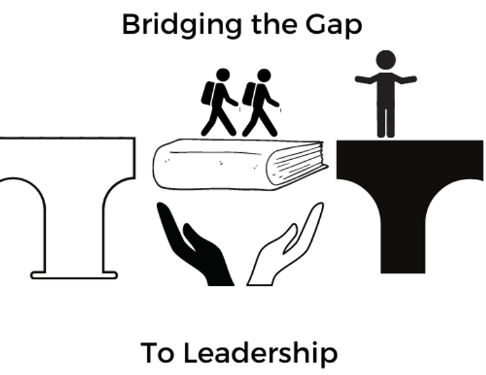 Terry, R. (2020) ‘How to be an Active Bystander When you see Casual Racism’. New York Times, 29 October, p. 24. 
University of Exeter (2021) The Intervention Initiative Toolkit. Available at: intervention-strategies.pdf (exeter.ac.uk) (Accessed: 19 October 2021).  

This resource was produced by Sandra Lee, Final Year Occupational Therapy student at Canterbury Christ Church University, whilst on her Bridging the Gap to Leadership Placement (Dec 2021). The aims of the project are to encourage inclusivity and support for our Black, Asian, Mixed Heritage and Minority Ethnic students whilst on their Health and Social Care placements. For further resources, please see:    
https://blogs.canterbury.ac.uk/bridgingthegaptoleadership/